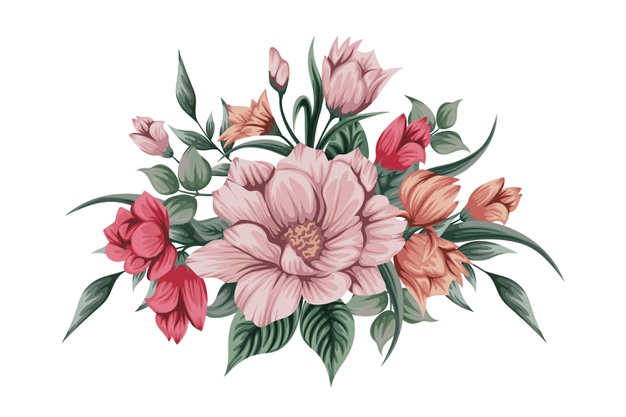 আজকের পাঠে সবাইকে স্বাগতম
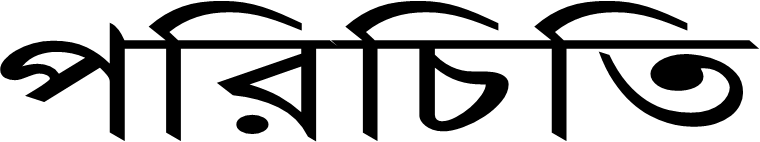 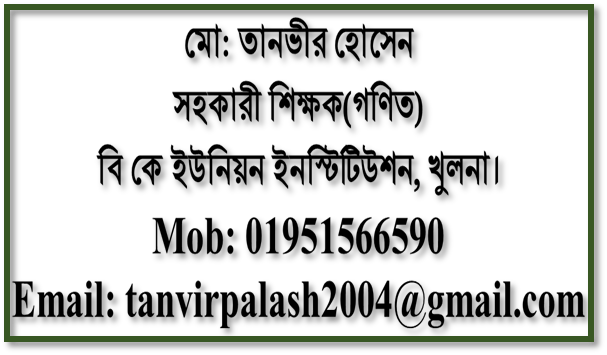 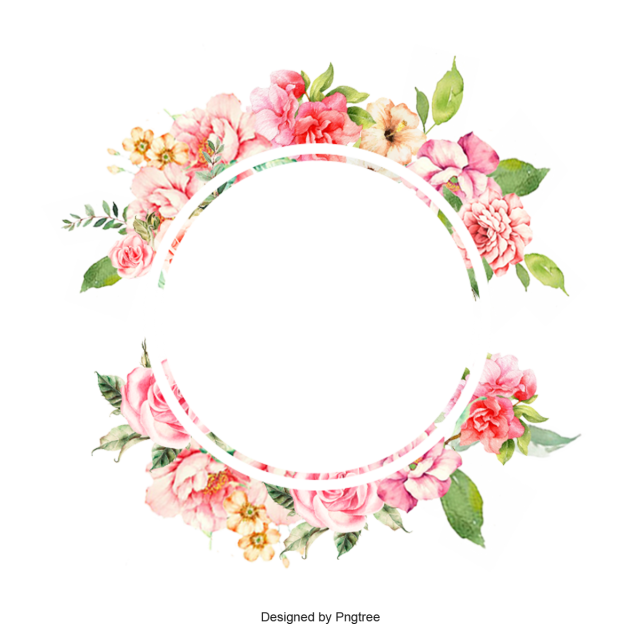 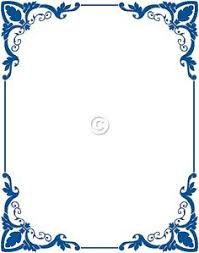 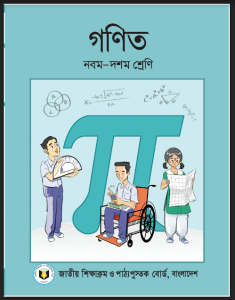 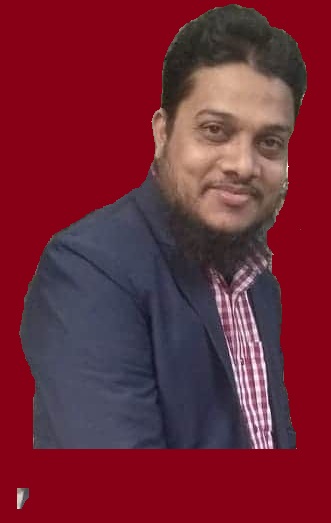 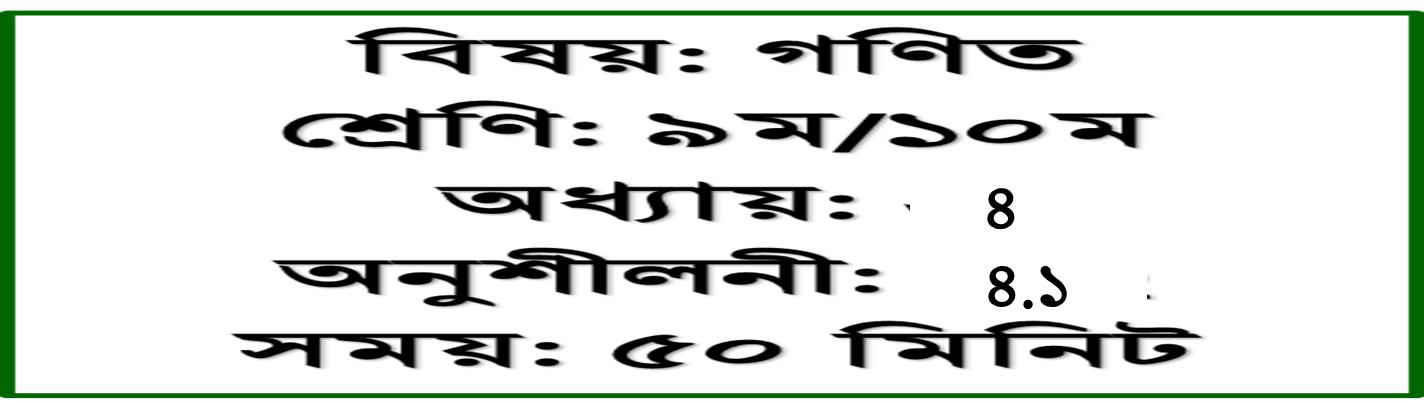 লক্ষ্য কর:
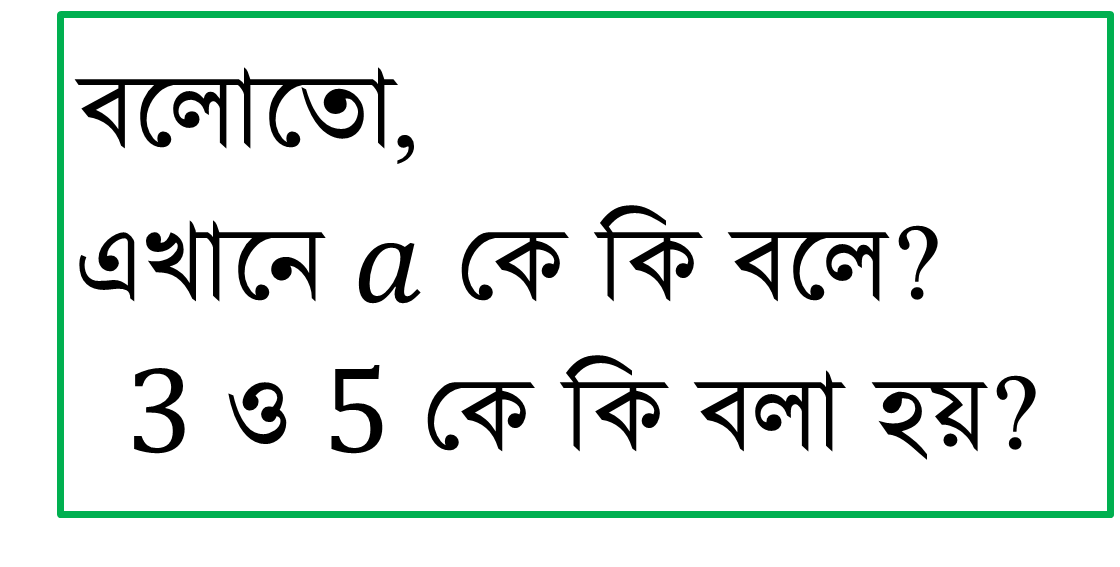 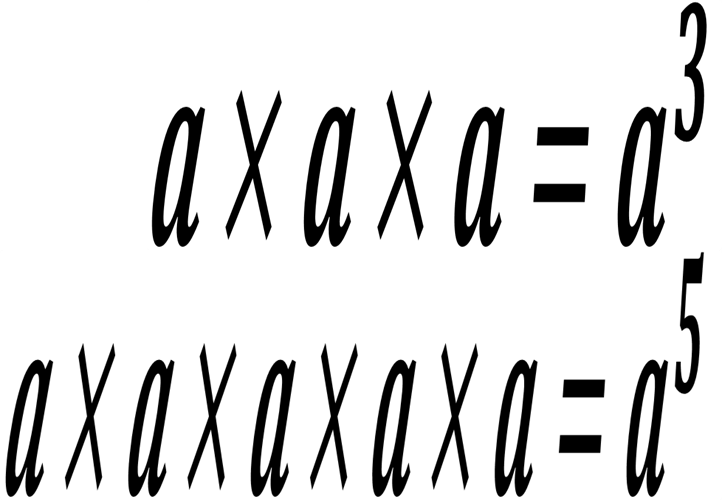 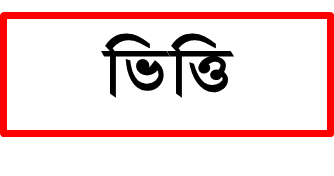 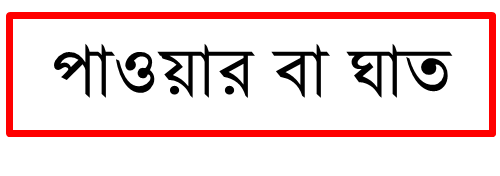 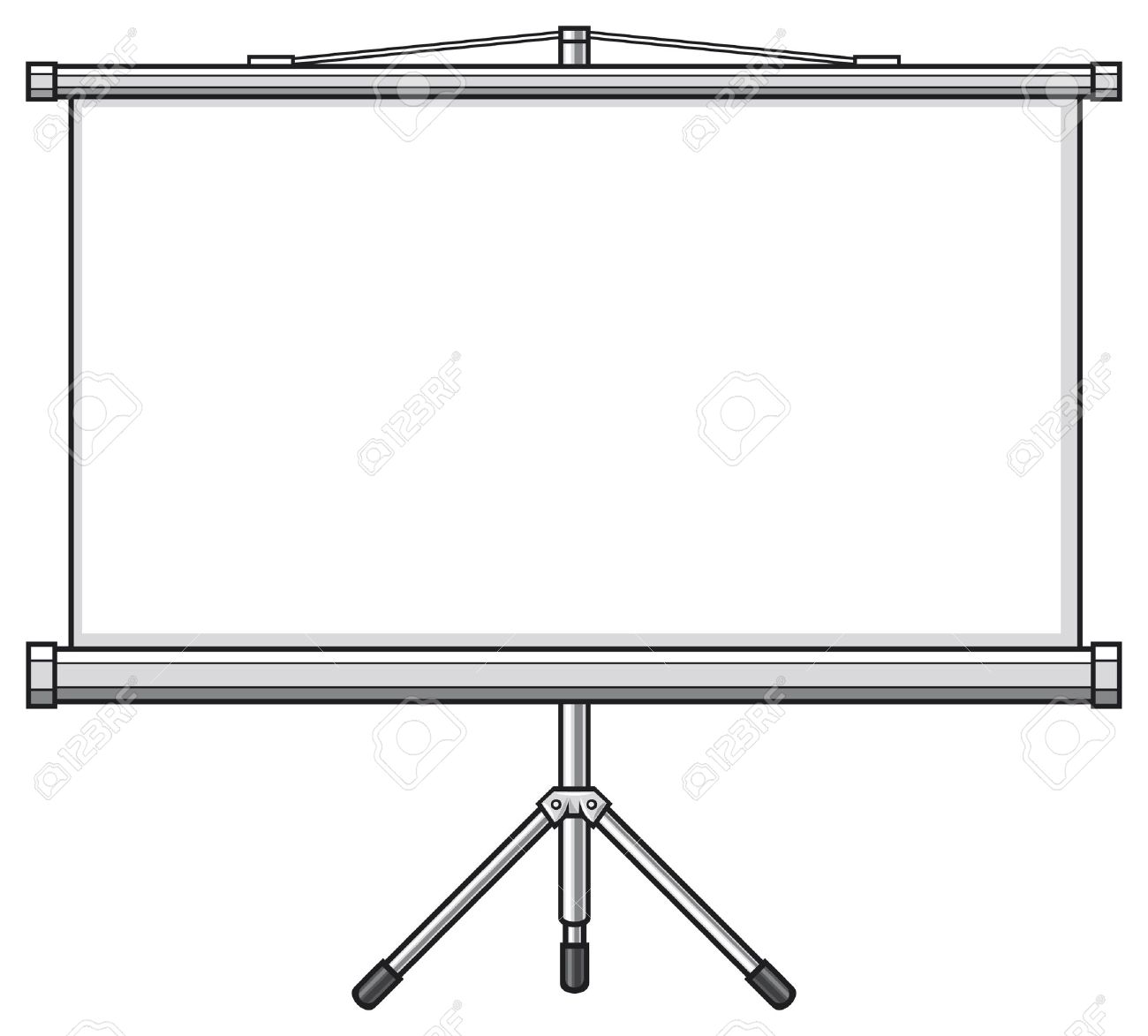 আজকের পাঠ............
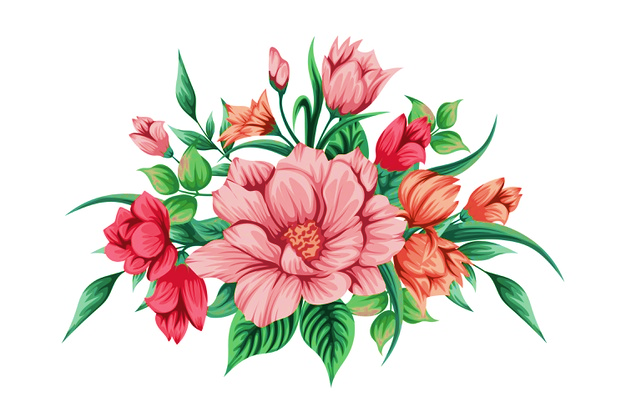 সূচক
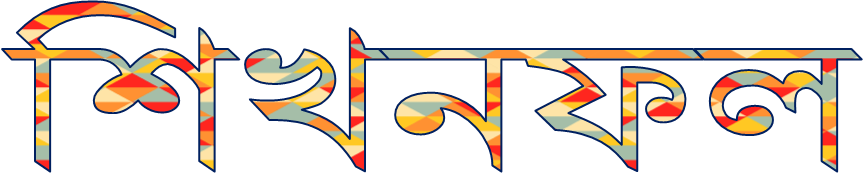 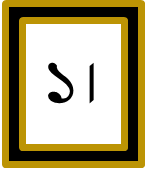 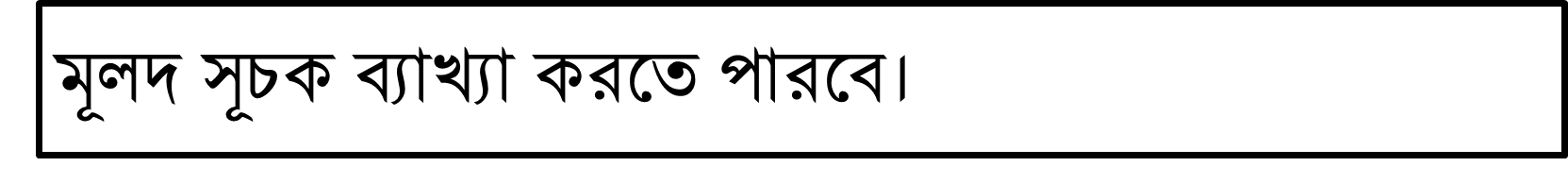 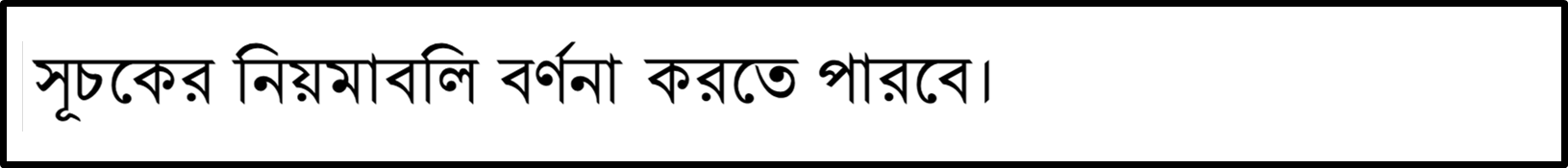 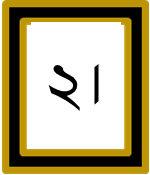 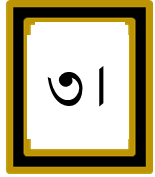 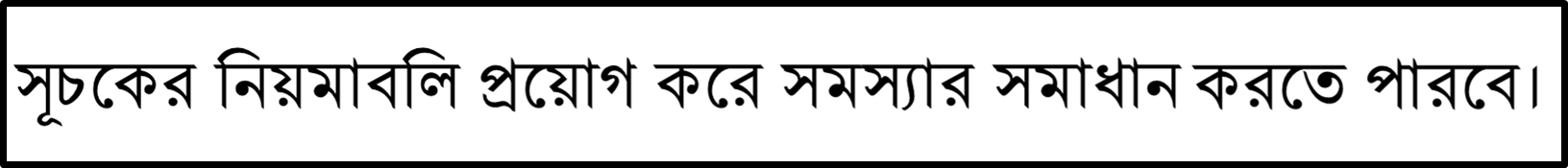 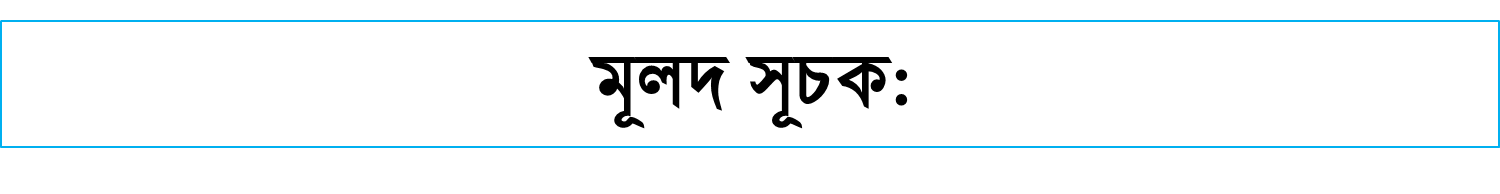 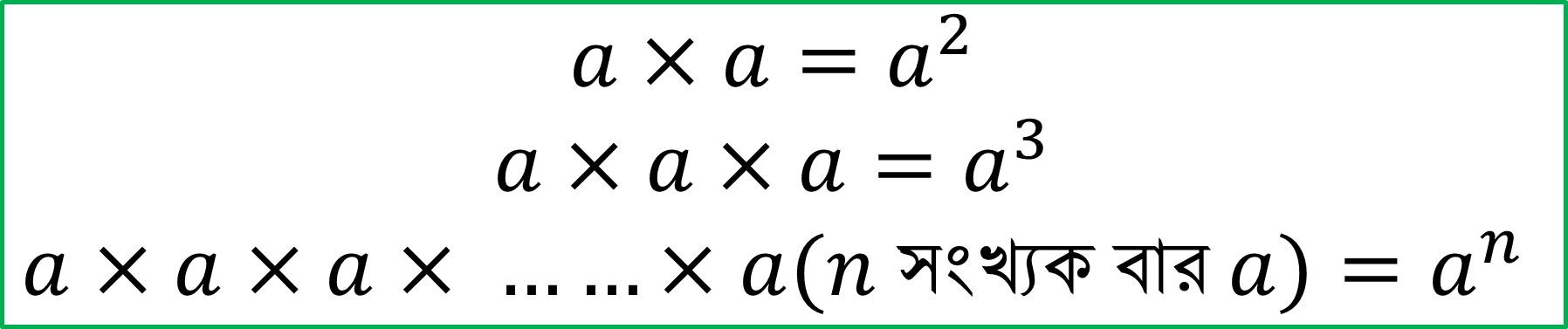 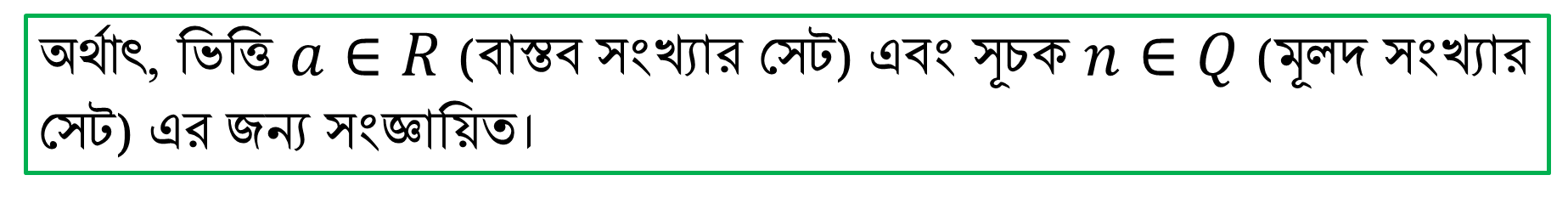 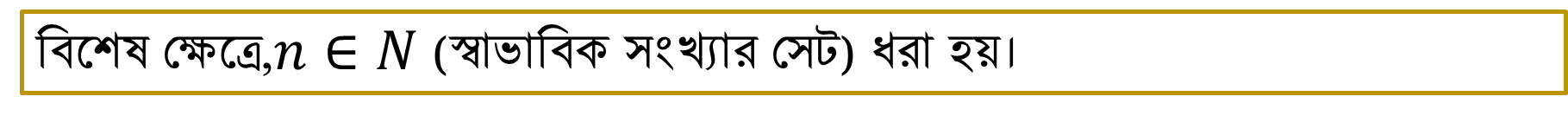 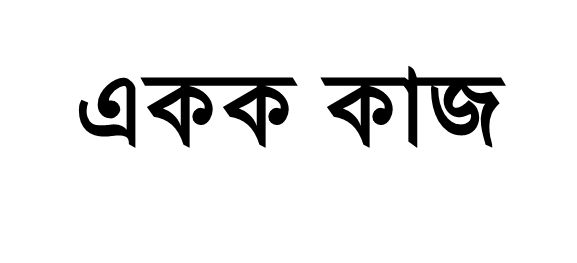 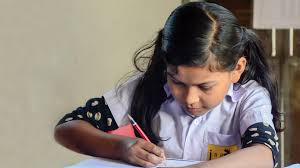 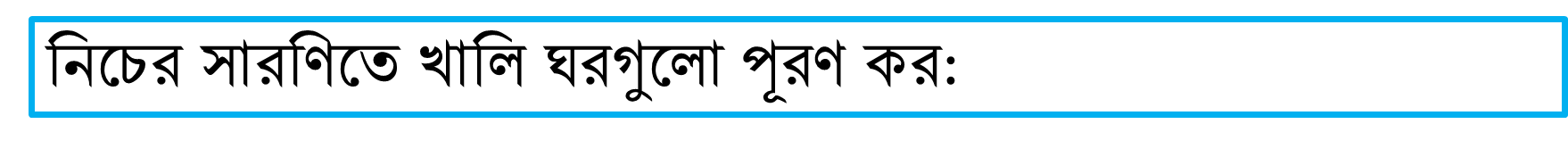 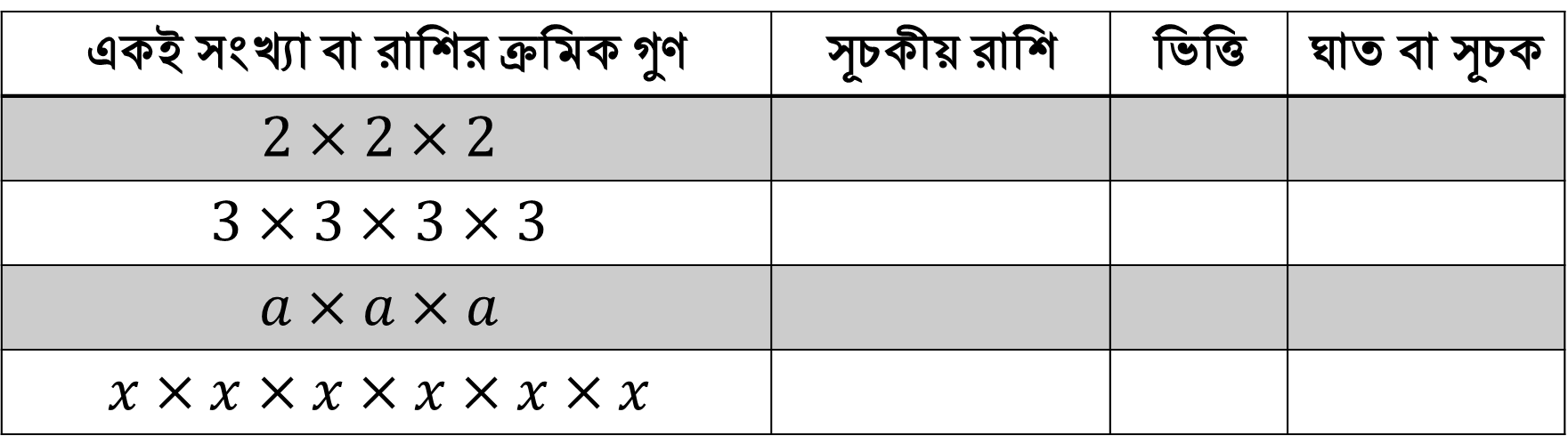 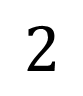 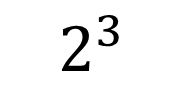 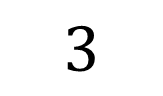 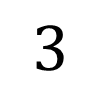 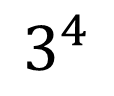 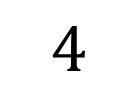 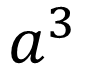 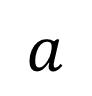 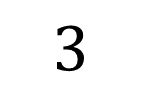 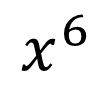 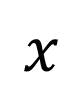 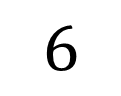 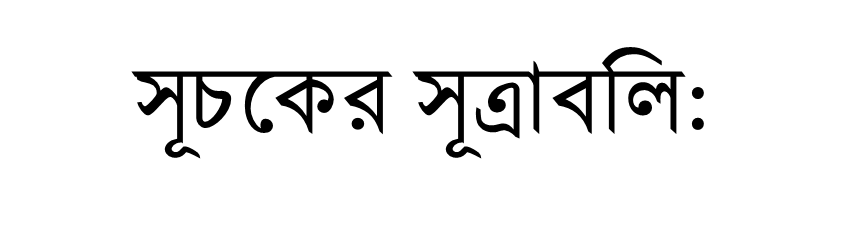 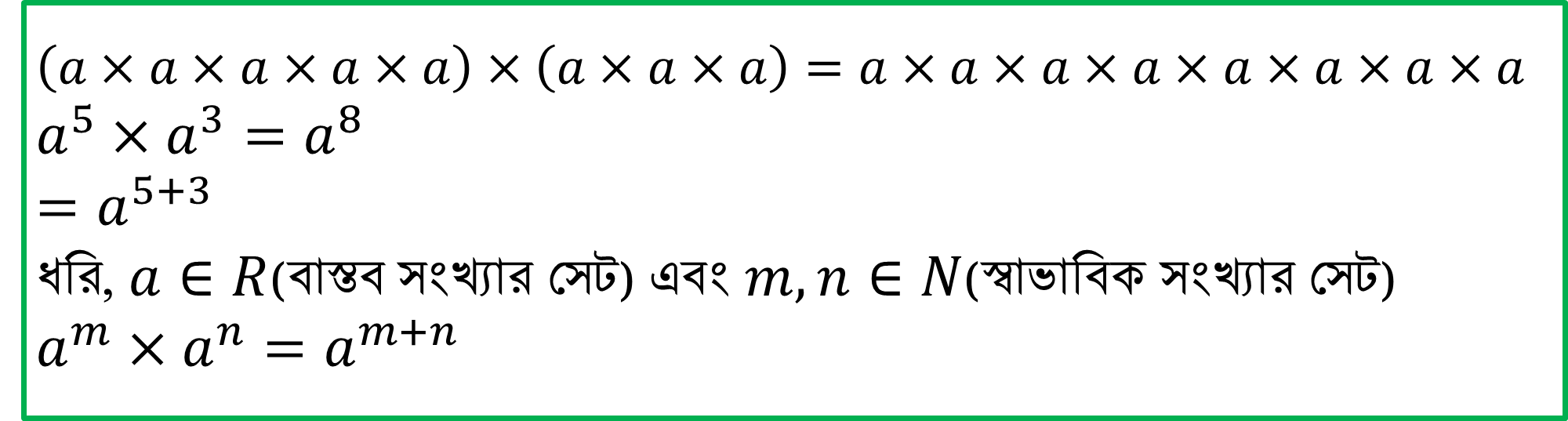 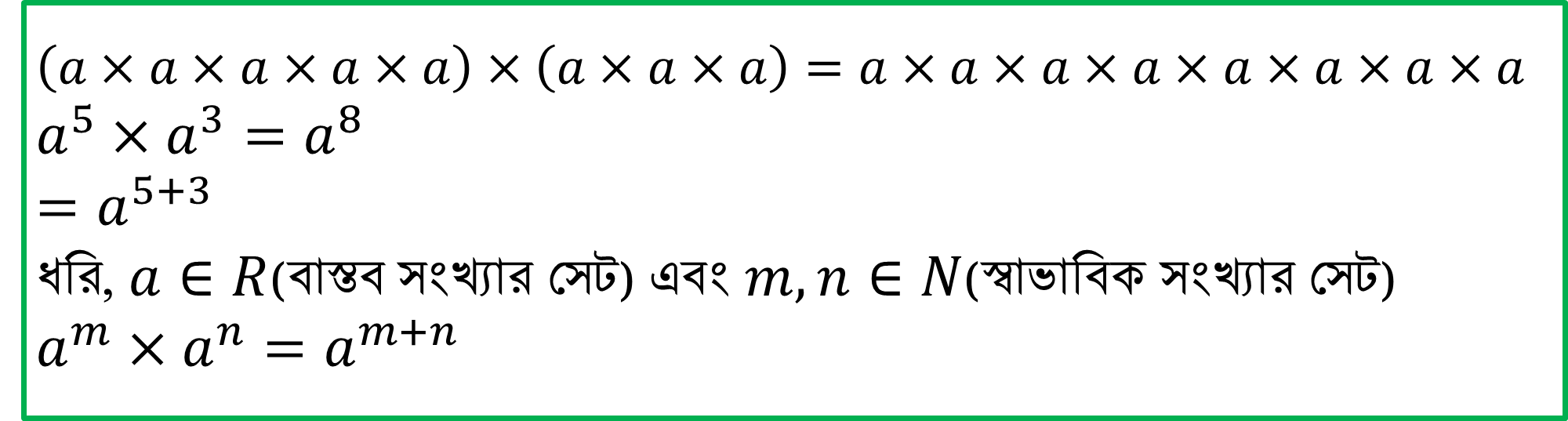 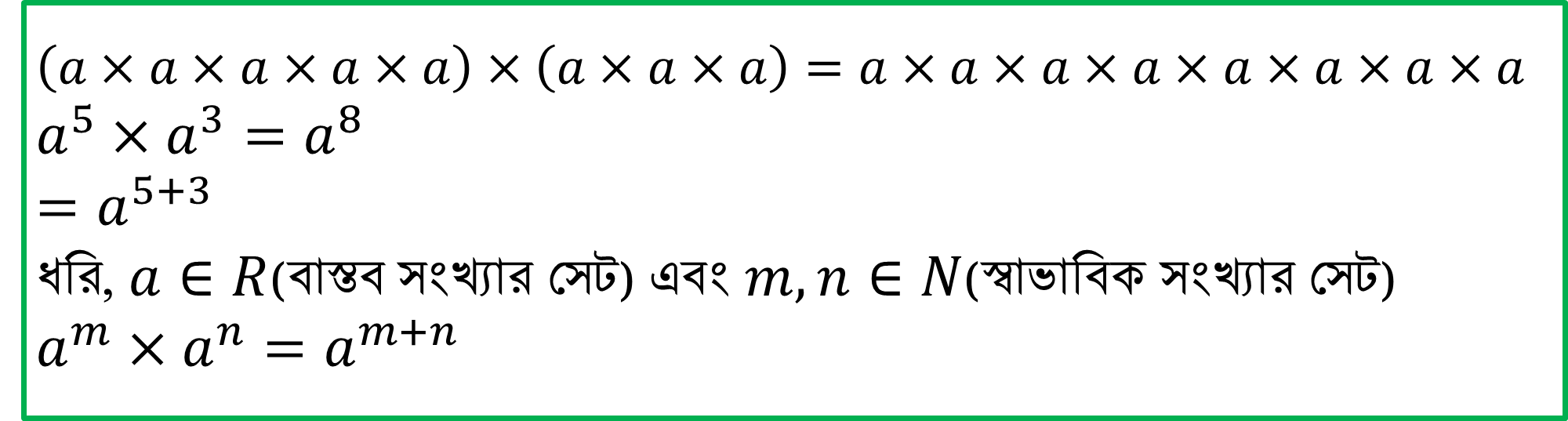 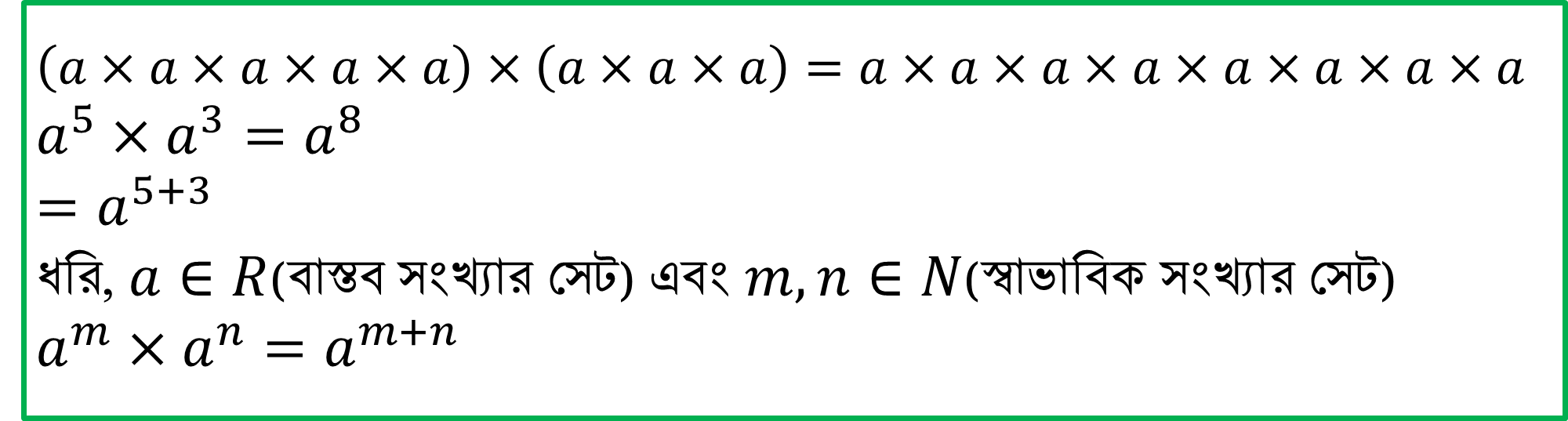 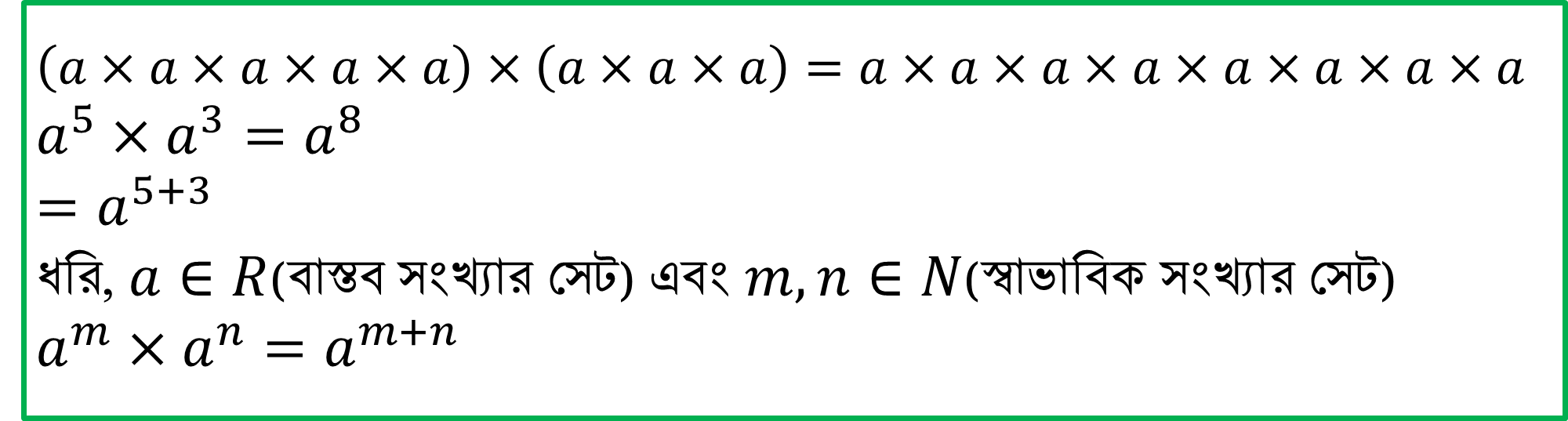 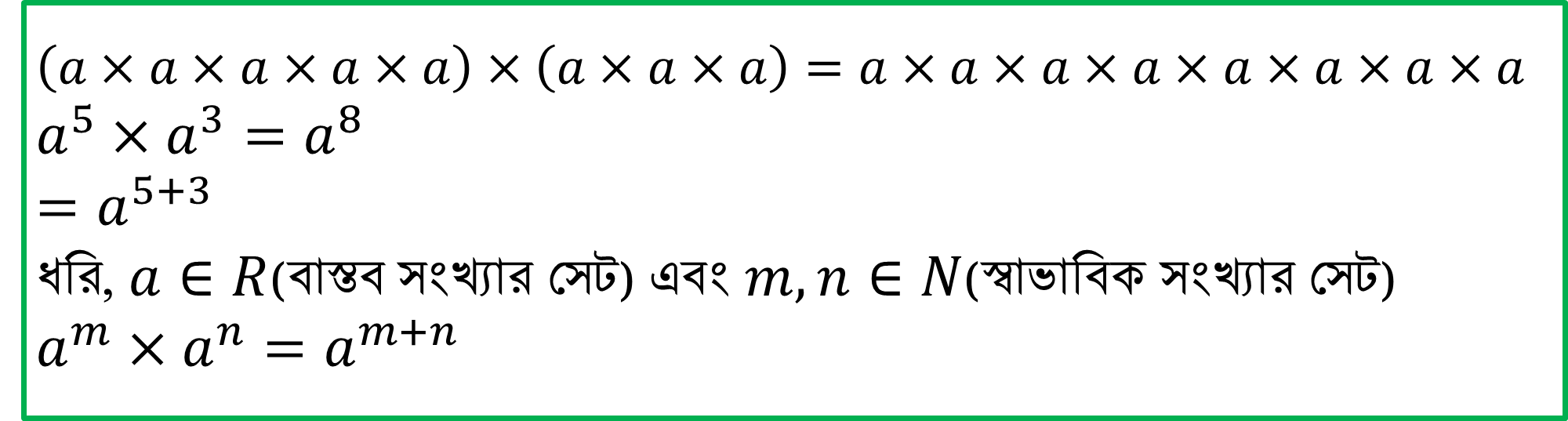 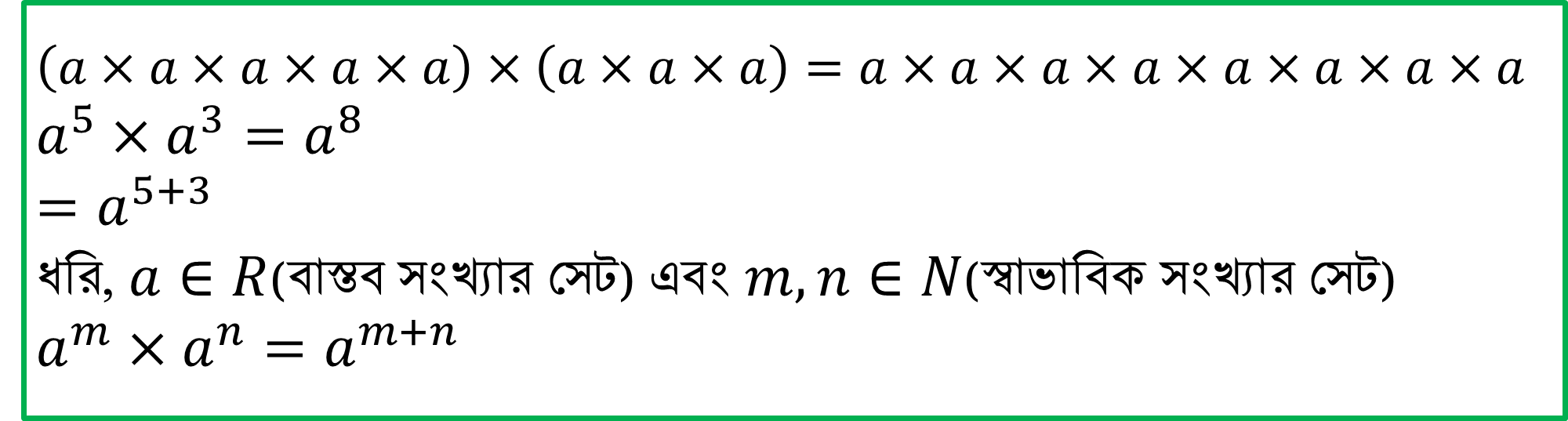 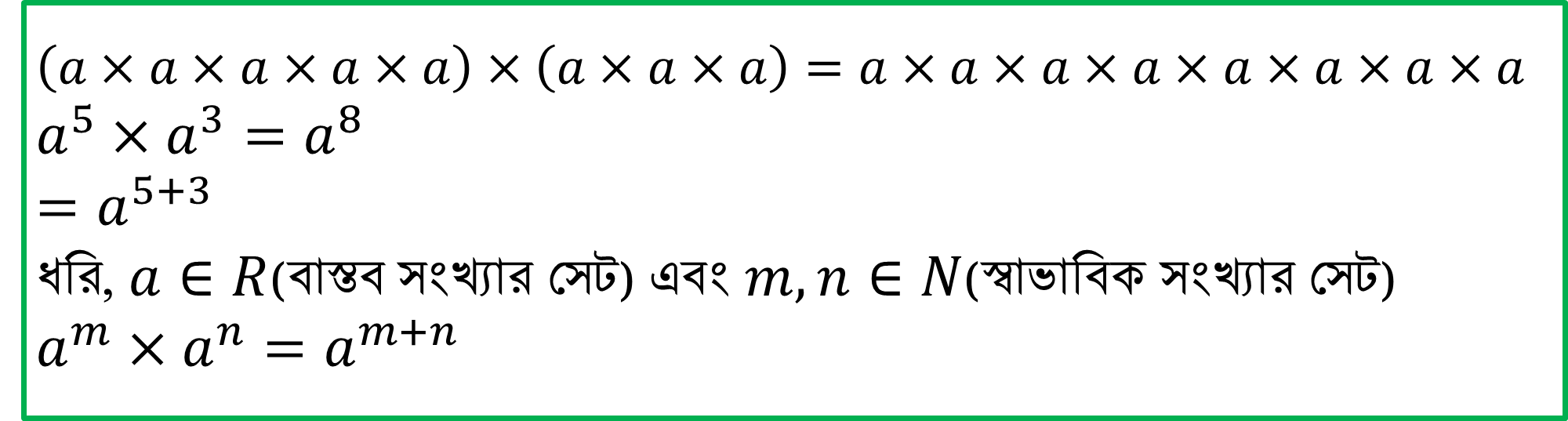 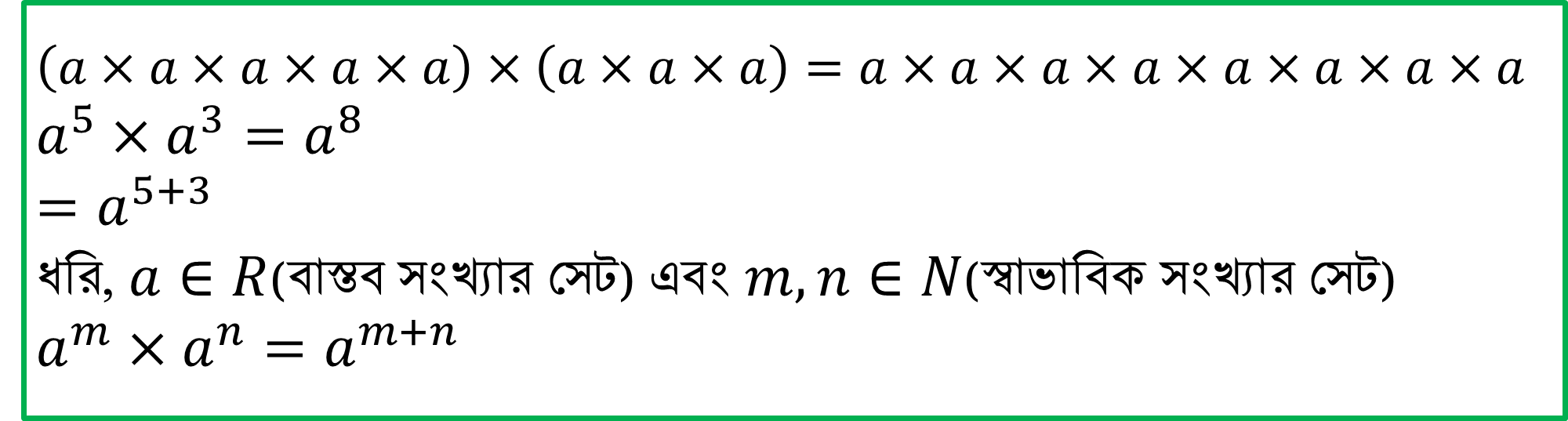 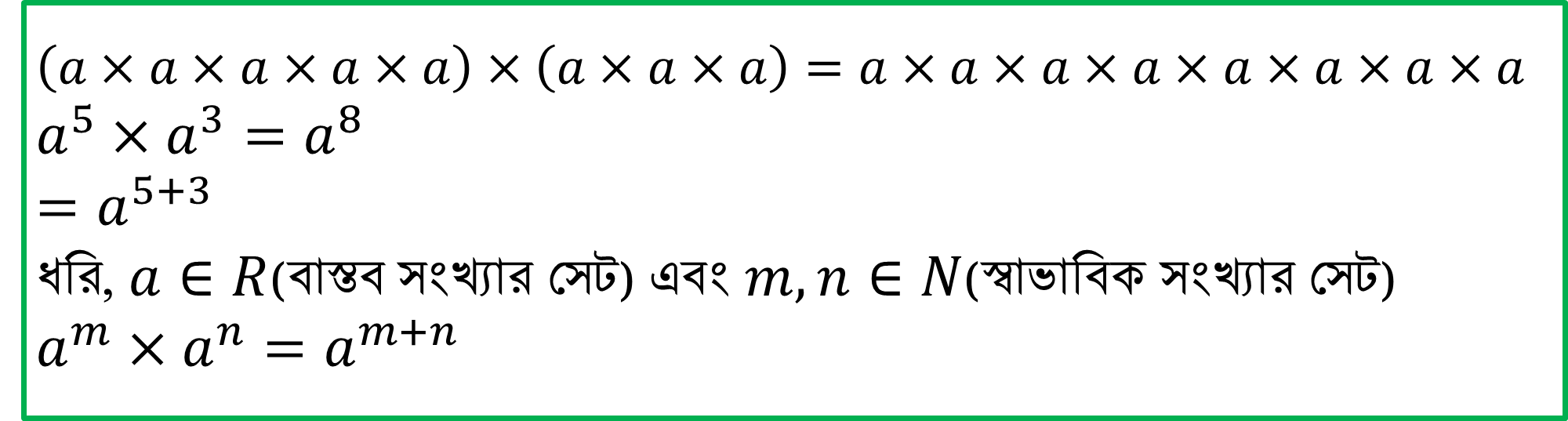 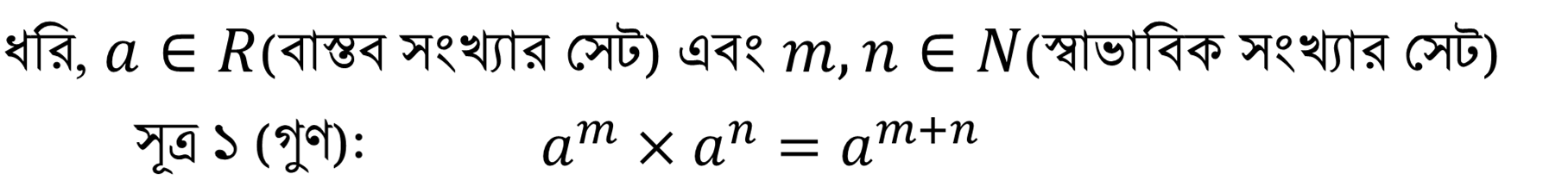 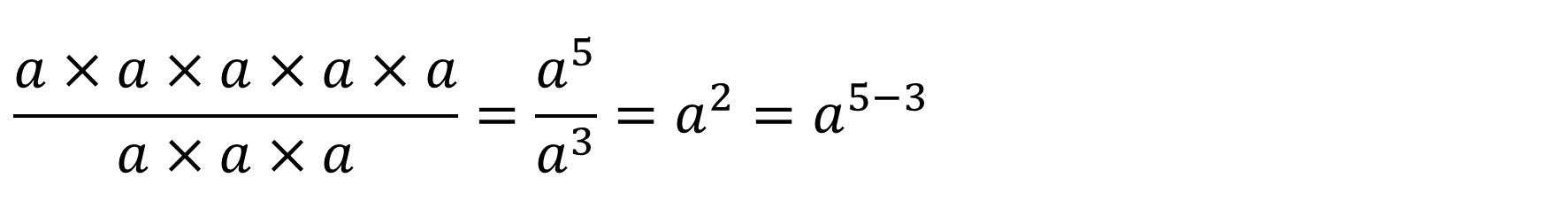 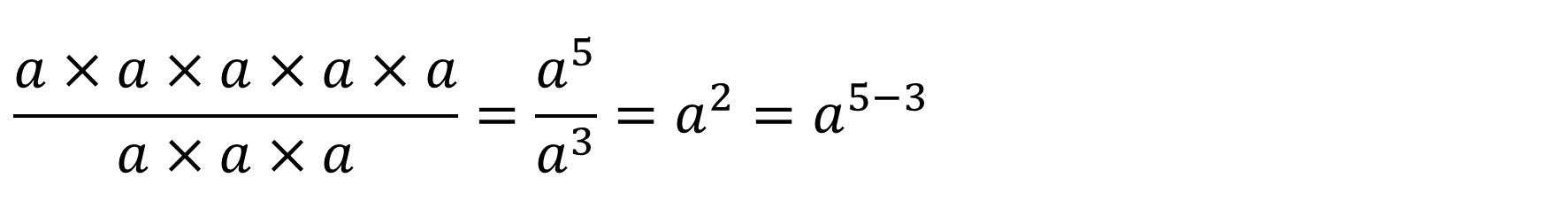 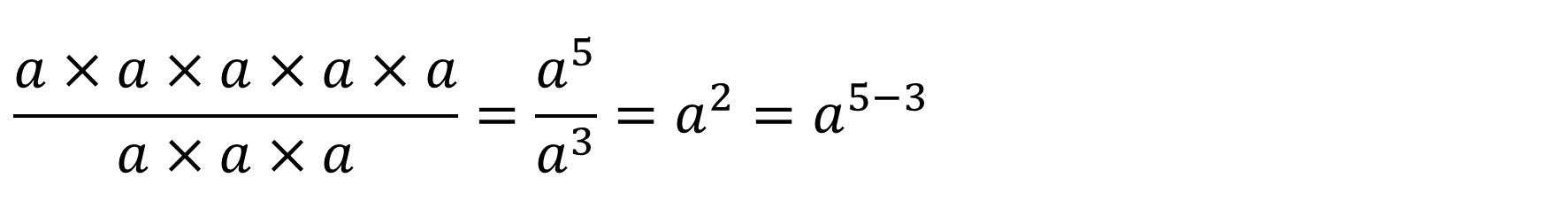 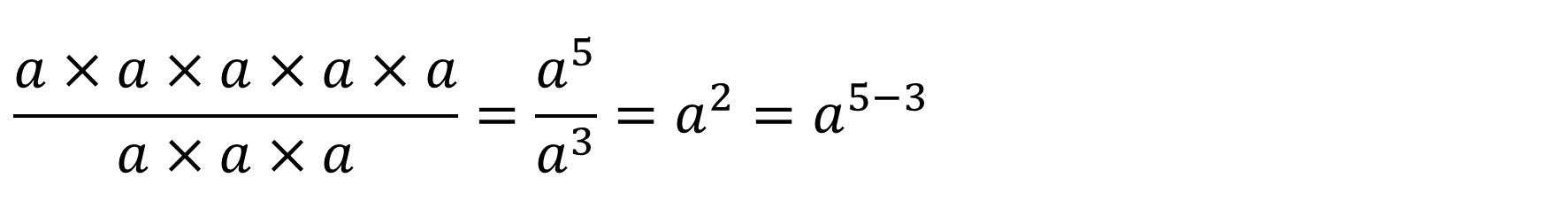 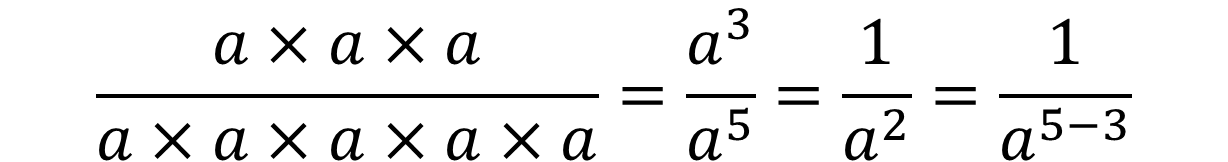 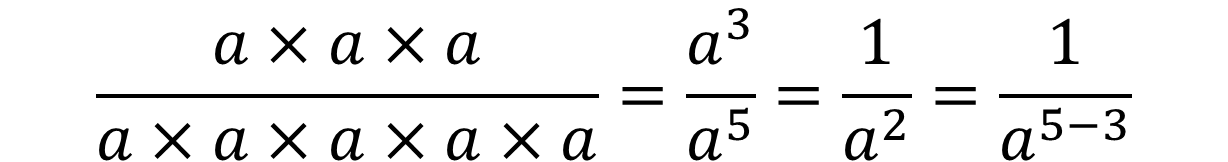 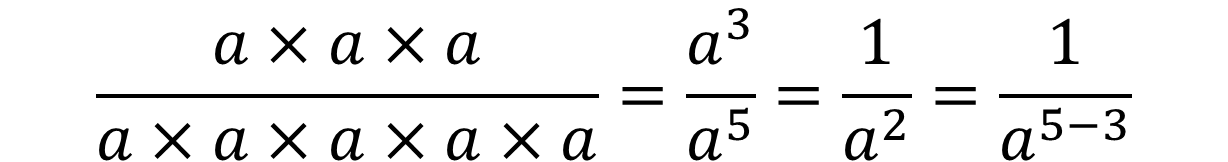 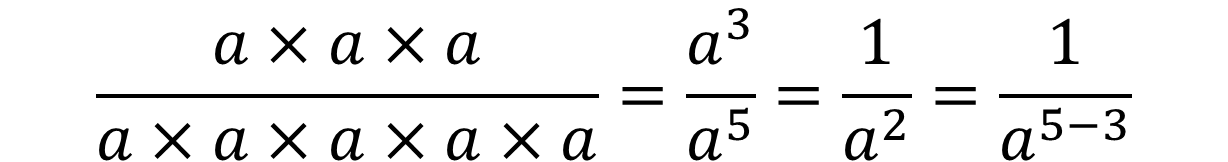 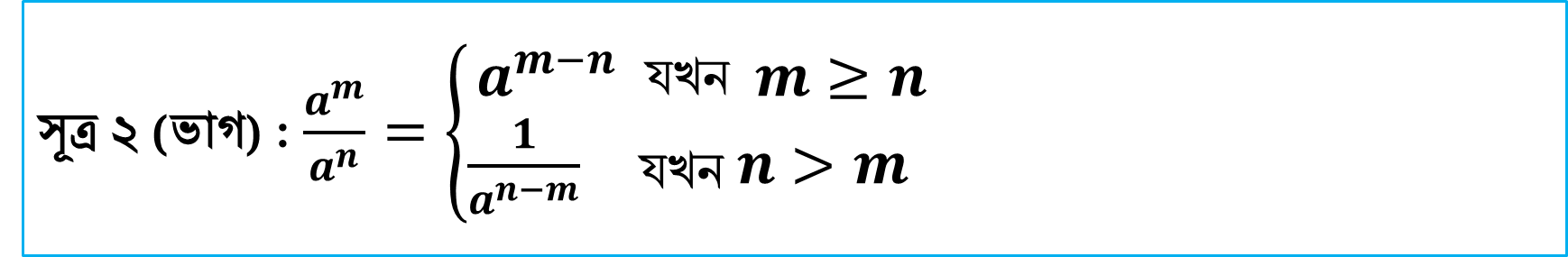 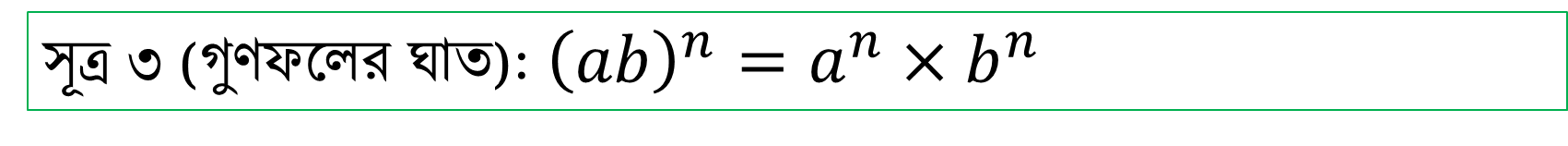 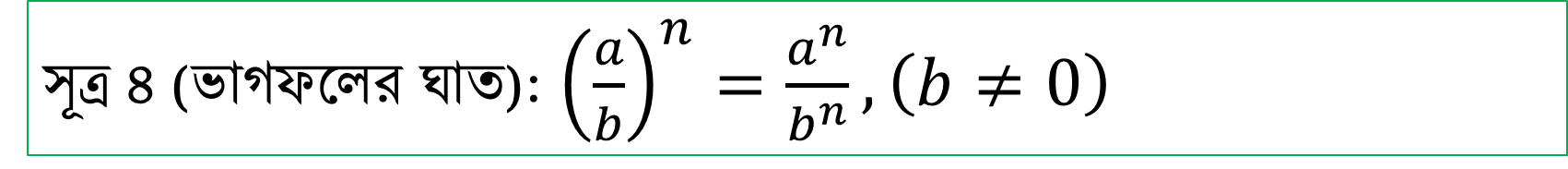 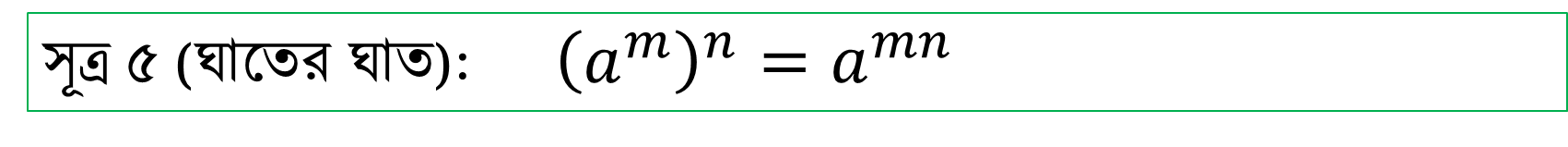 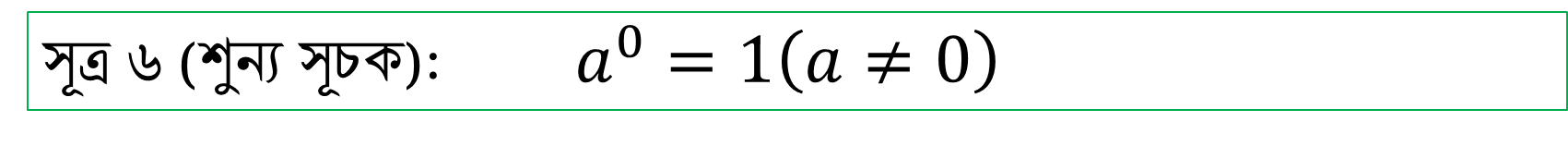 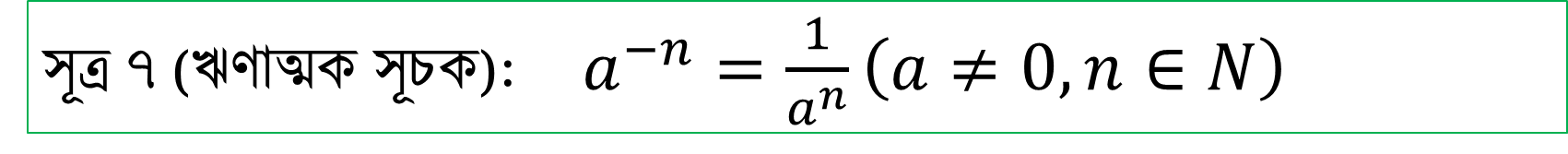 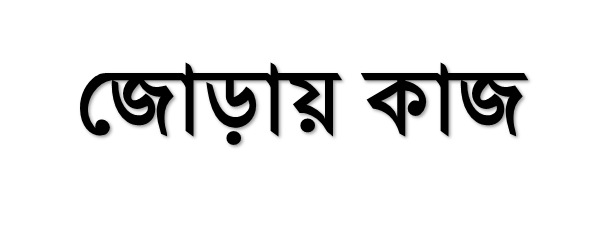 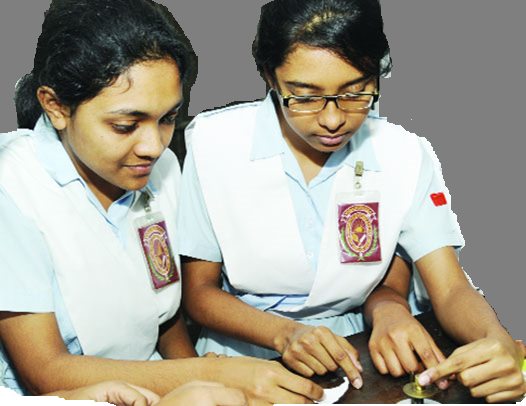 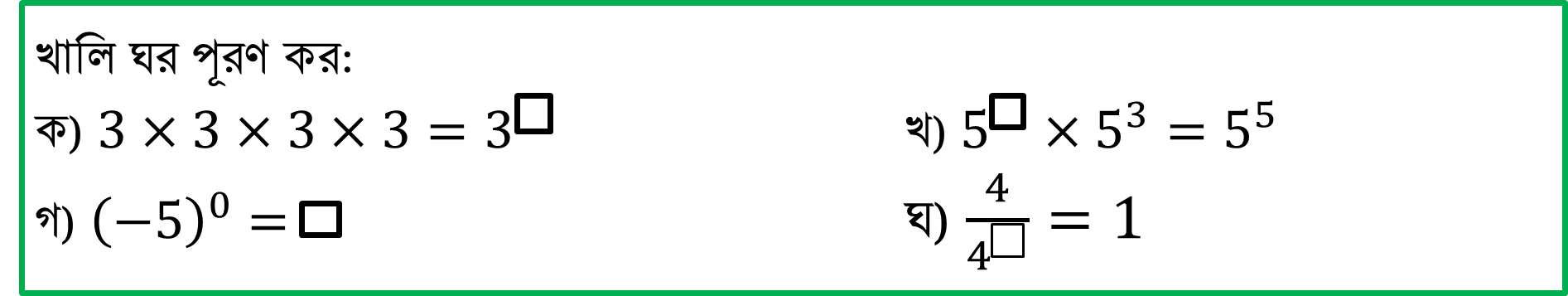 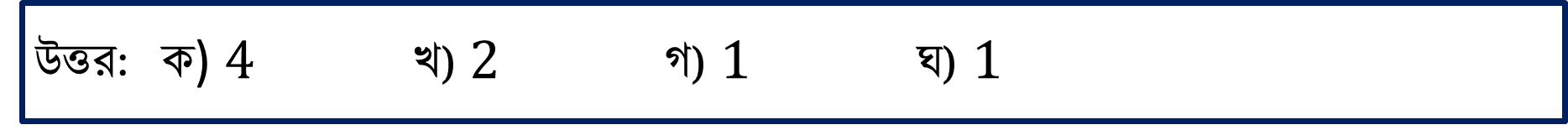 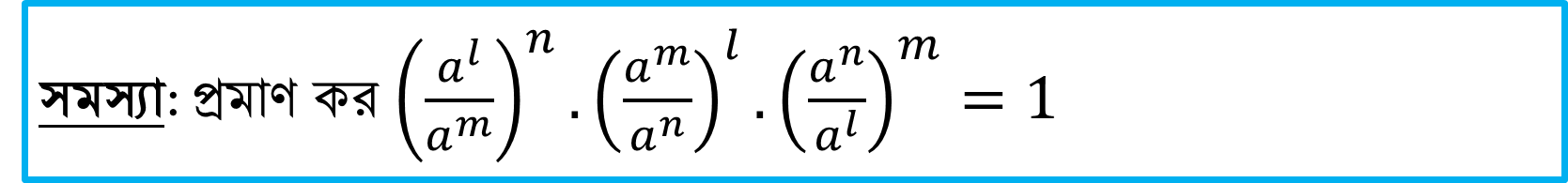 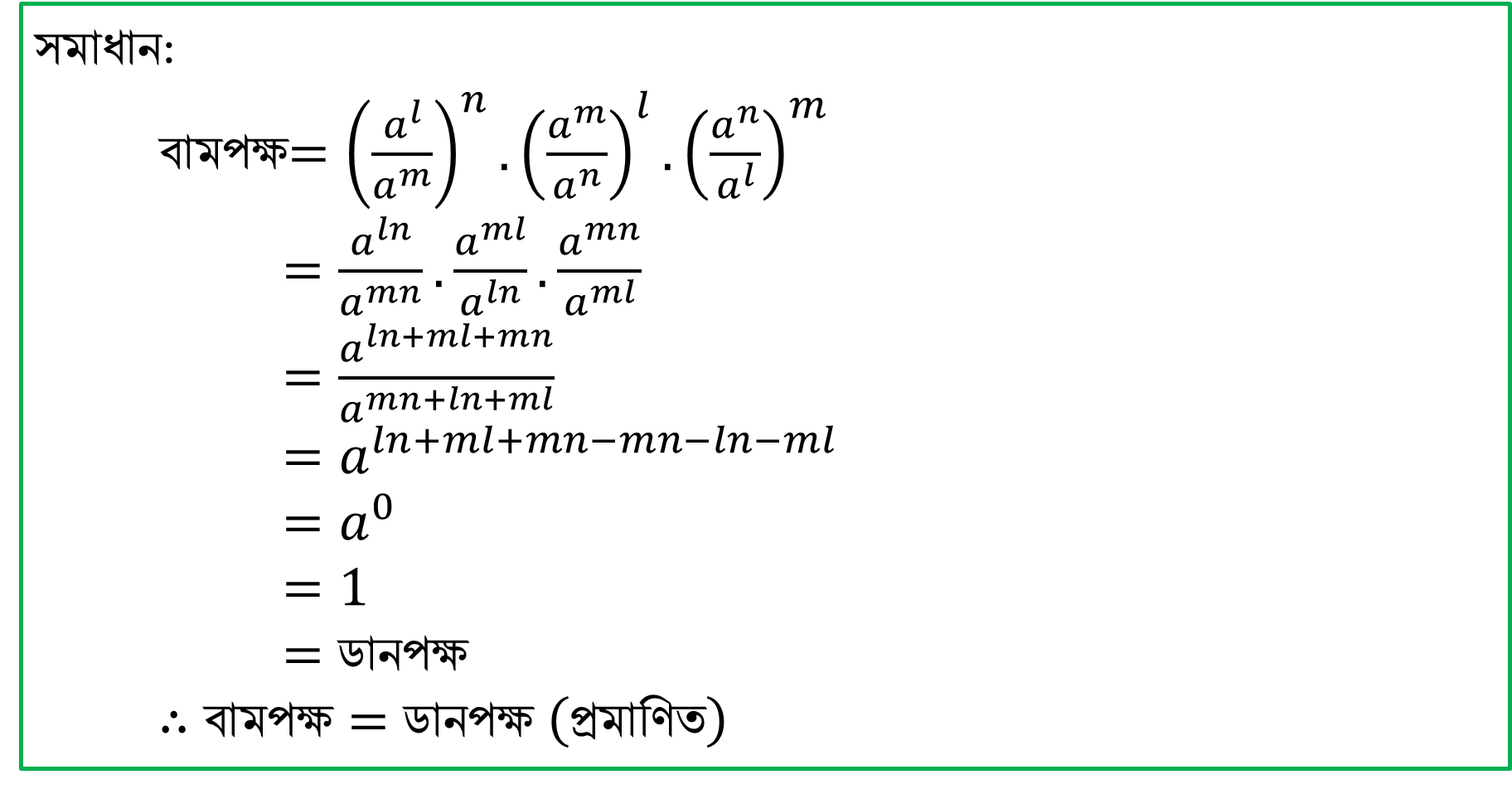 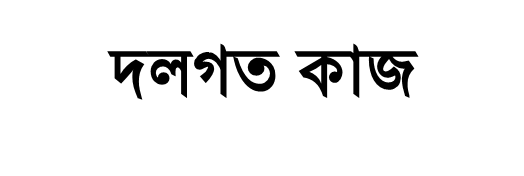 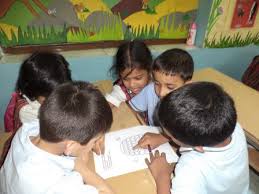 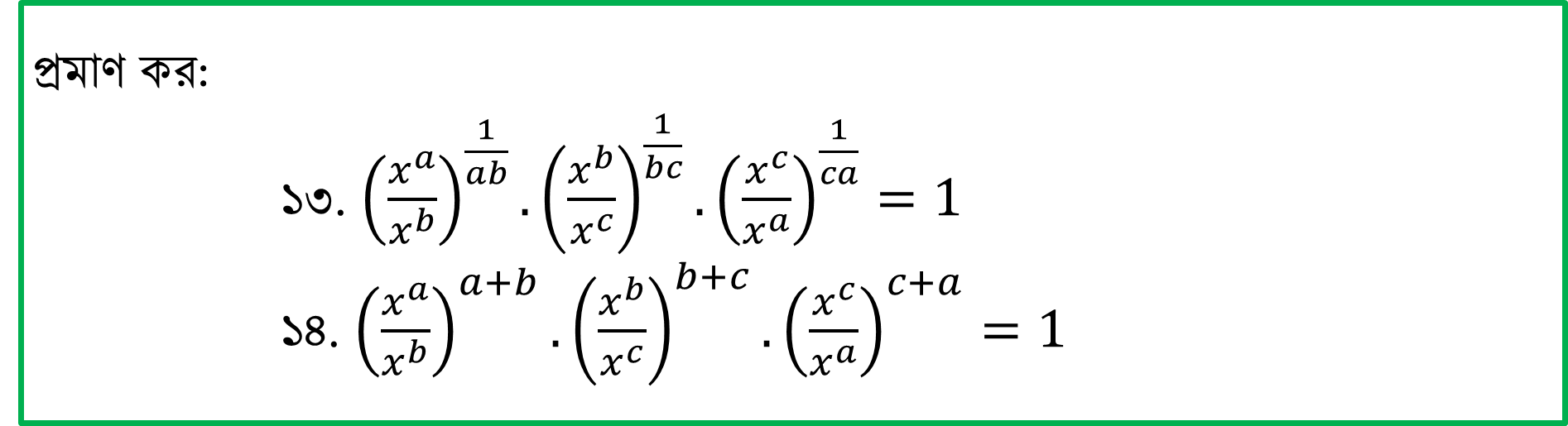 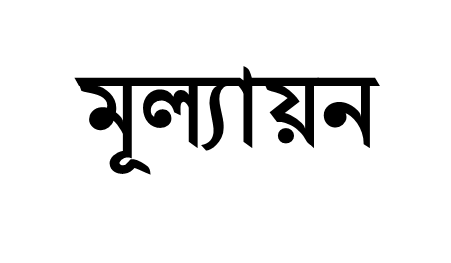 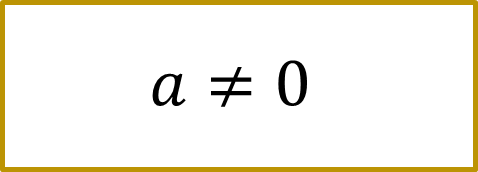 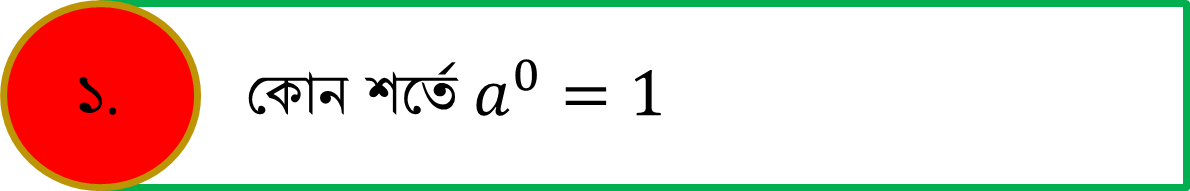 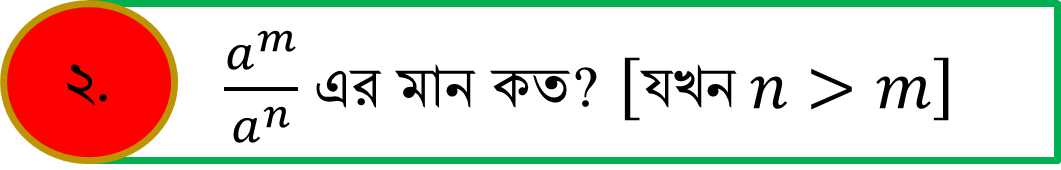 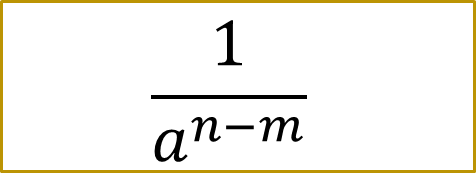 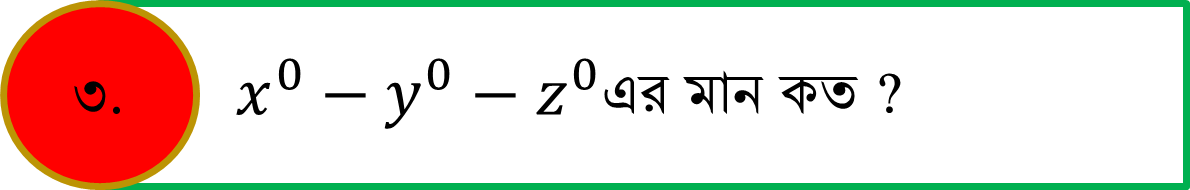 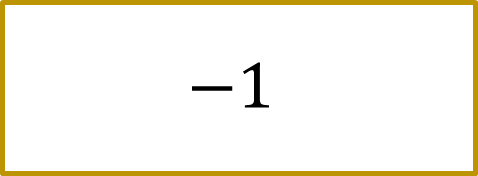 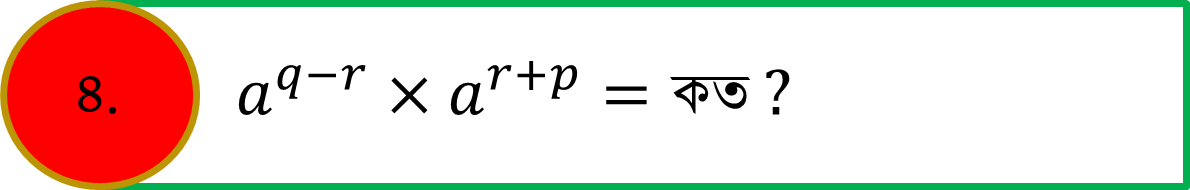 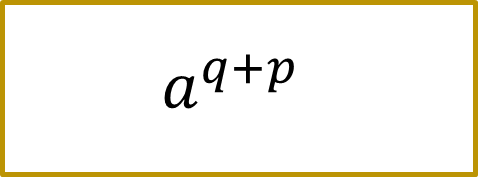 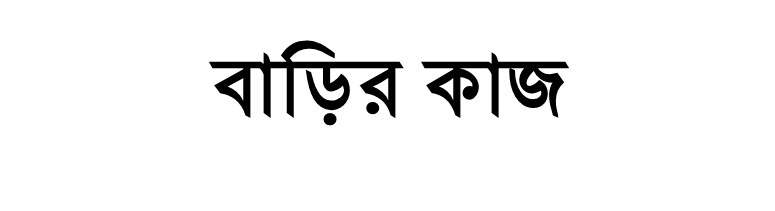 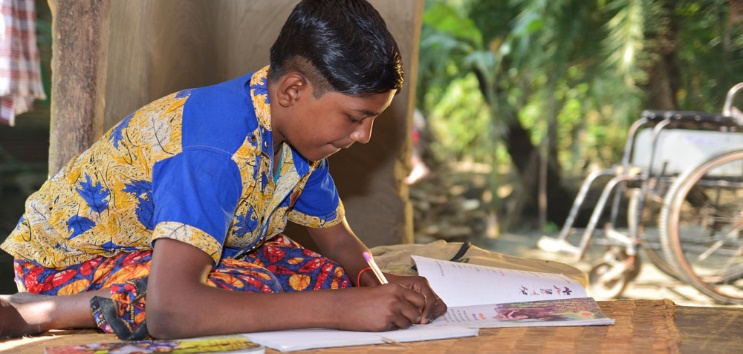 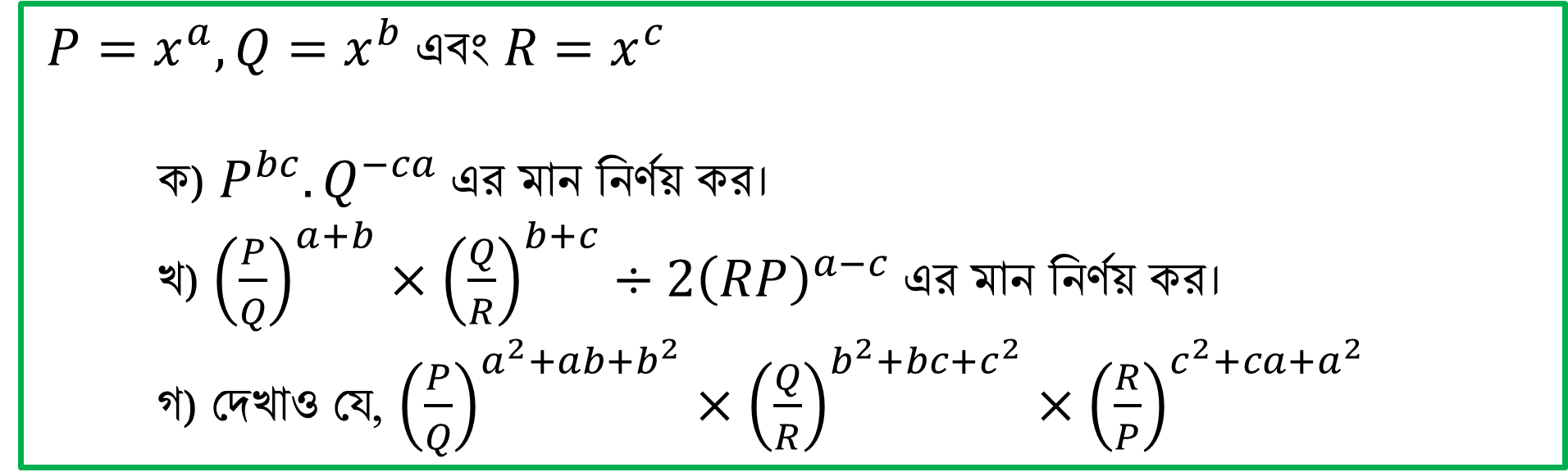 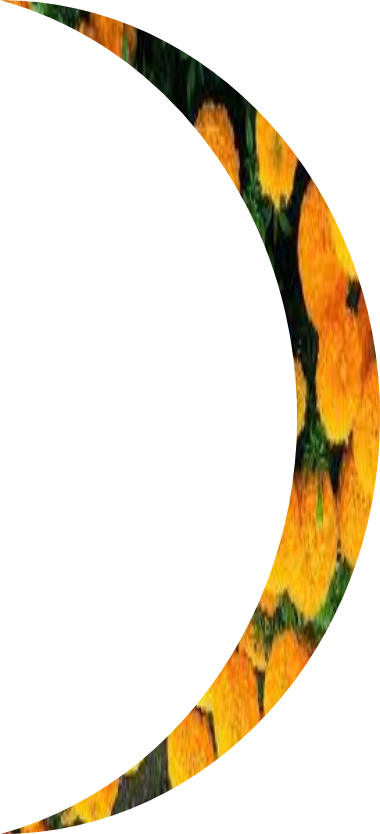 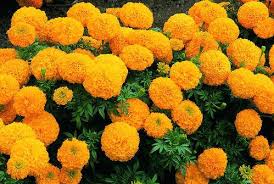 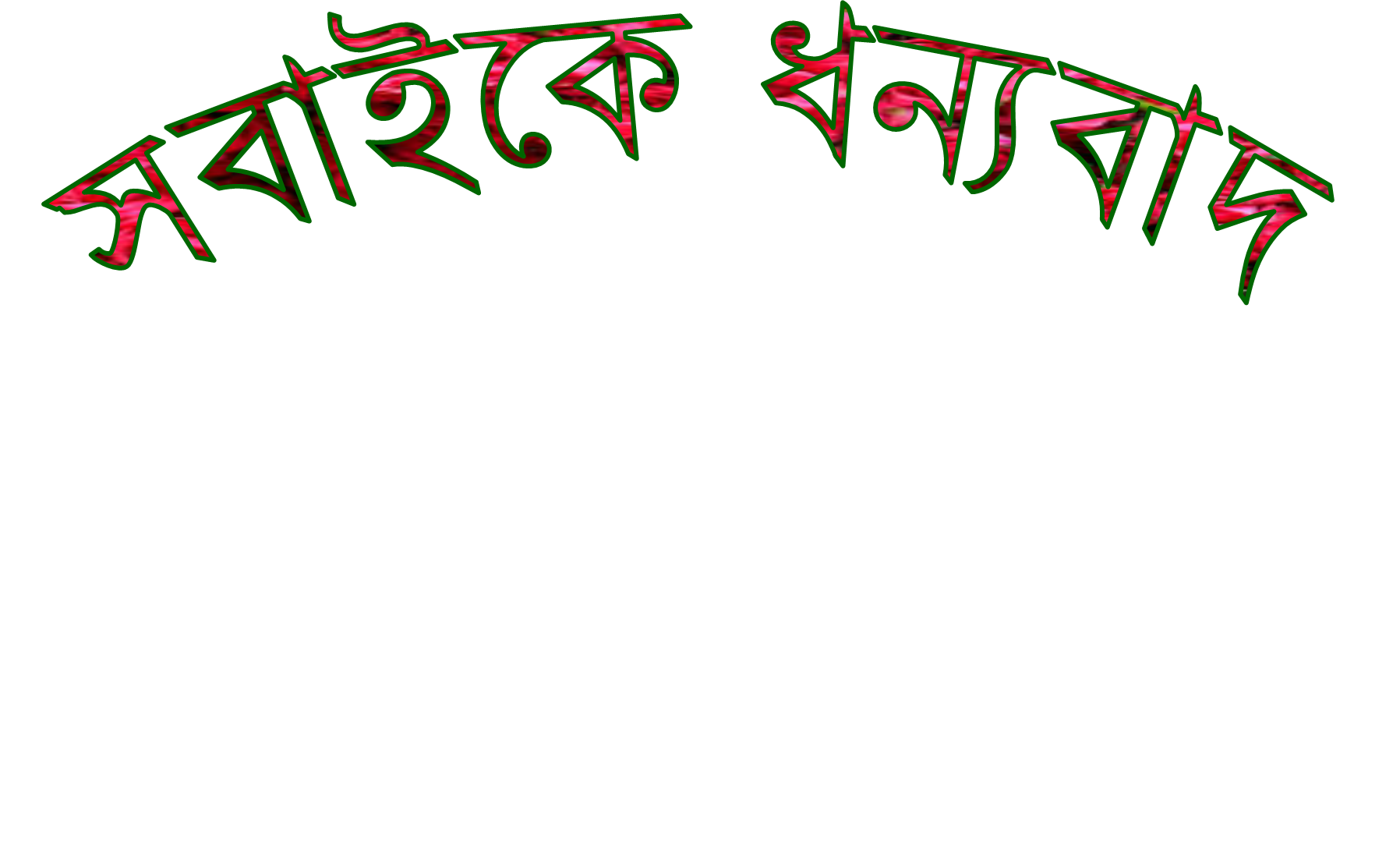